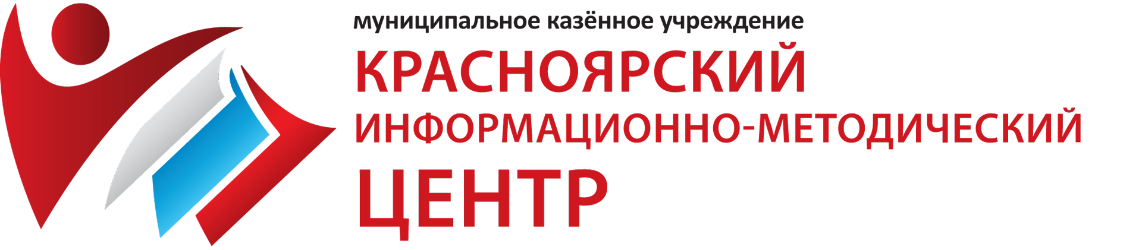 «Метод экспертных оценок»
Жмурикова Н.А., Сацук О.И., Битиньш Ю.А., методисты МКУ КИМЦ
Эксперти́за (от лат. expertus — опытный, сведущий) — исследование, проводимое компетентным лицом привлечённое по поручению заинтересованных лиц, в целях получения ответов на вопросы, требующих определённых специальных познаний.
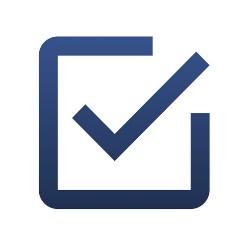 Заказ на экспертную деятельность проявляется тогда, когда происходят существенные изменения  профессионально-педагогической деятельности, когда происходит становление и развитие инновационной педагогической практики, и ее разработчикам необходимо ответить на ряд вопросов. 
Игнатьева Г.А. и Слободчиков В.И. 

По мнению Лактионовой Е.Б., экспертиза относится к высоким технологиям в образовании и является убедительным механизмом воздействия на практику обучения, воспитания и развития.

Использование экспертизы в технологии педагогического мониторинга инновационных изменений необходимо, поскольку только через эту процедуру можно получить данные, которые будут необходимы для принятия управленческого решения.
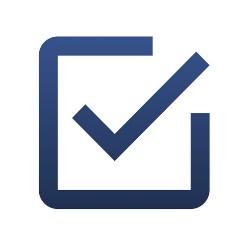 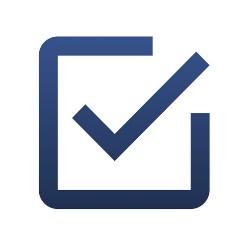 Принципы экспертизы
ответы экспертов максимально объективны, принципиальны и критичны к экспертируемому объекту-процессу;

Критичность позволяет получить реальную картину школьной жизни, обнаружить скрытые проблемы, снижающие эффективность деятельности школы / педагога;

с помощью экспертной группы находят оптимальные пути их решения проблем школы/педагога.

всегда осуществляются лицами, имеющие достаточную квалификацию;

смысл заключается в установлении соответствия (или несоответствия) объекта / процесса установленным нормам и требованиям;
на основании результатов делаются те или иные выводы и выстраивается дальнейшая траектория;
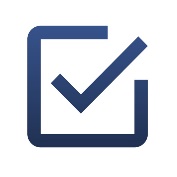 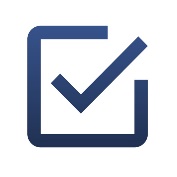 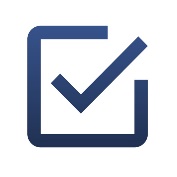 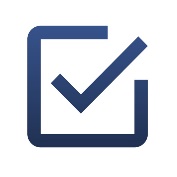 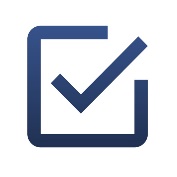 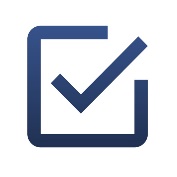 Алгоритм:
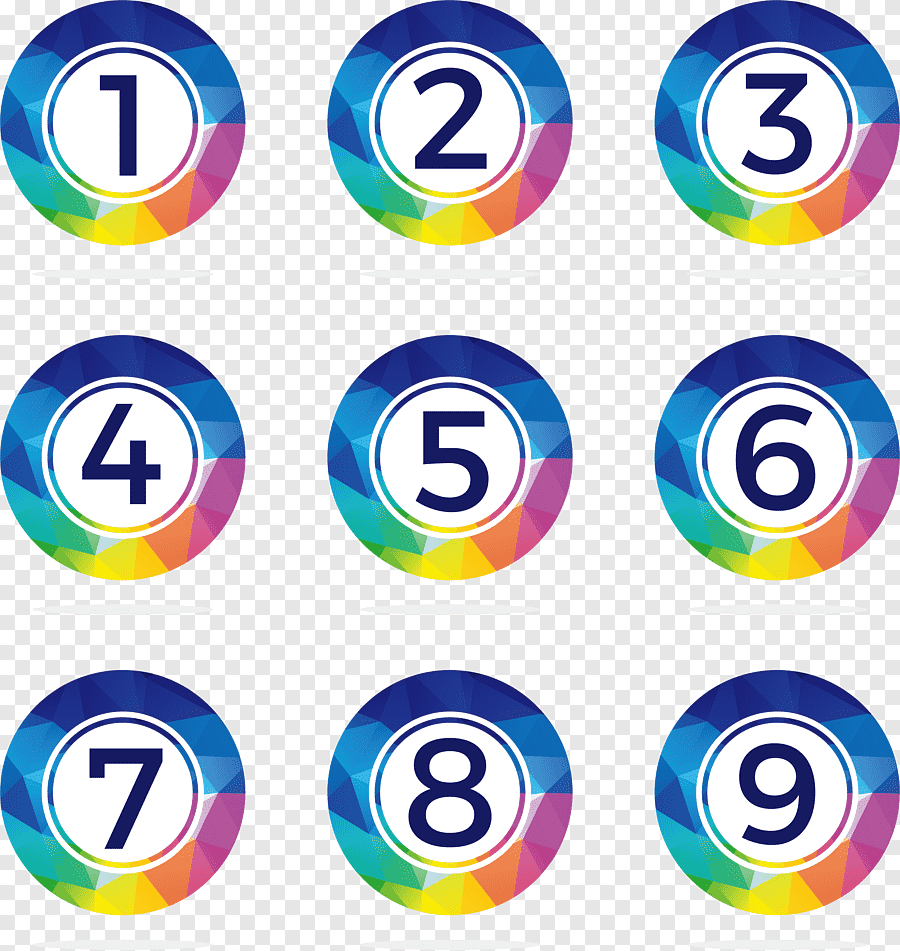 Для каждой экспертизы (экспертной оценки) должна быть сформулирована цель
Например?
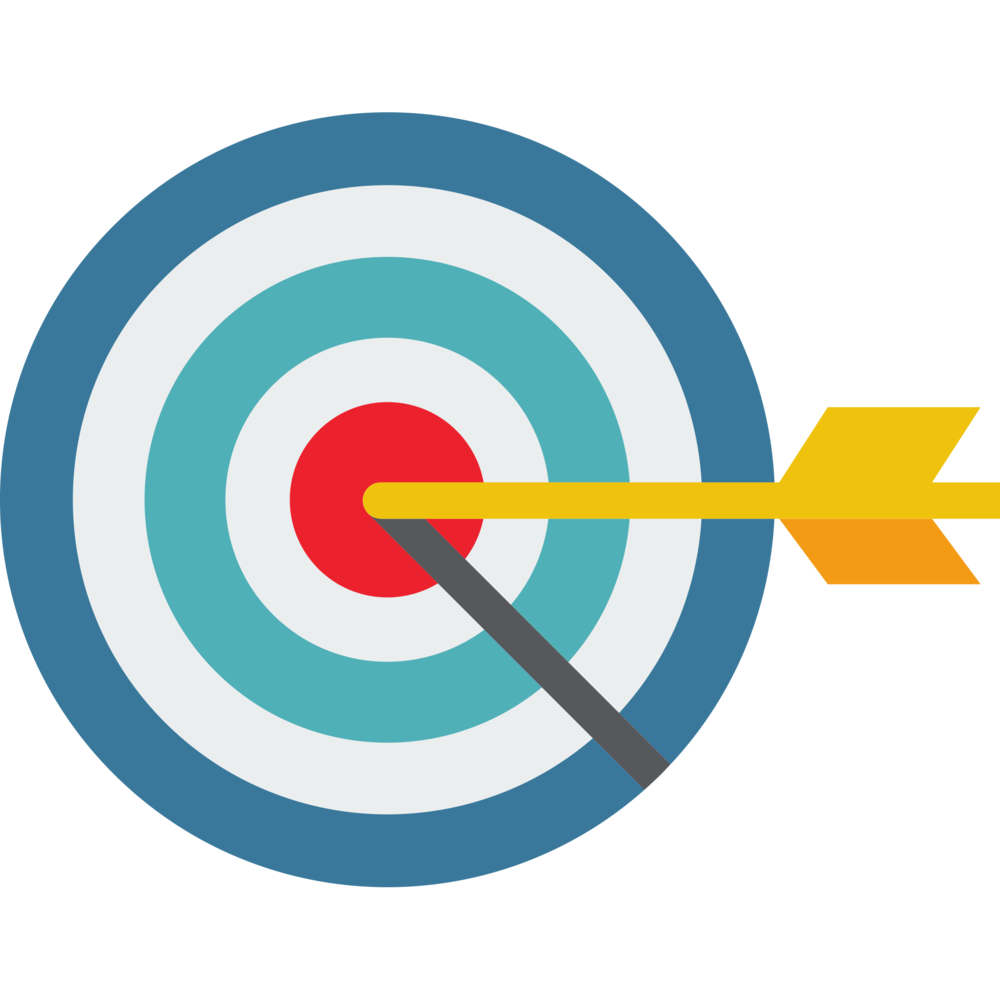 Алгоритм:
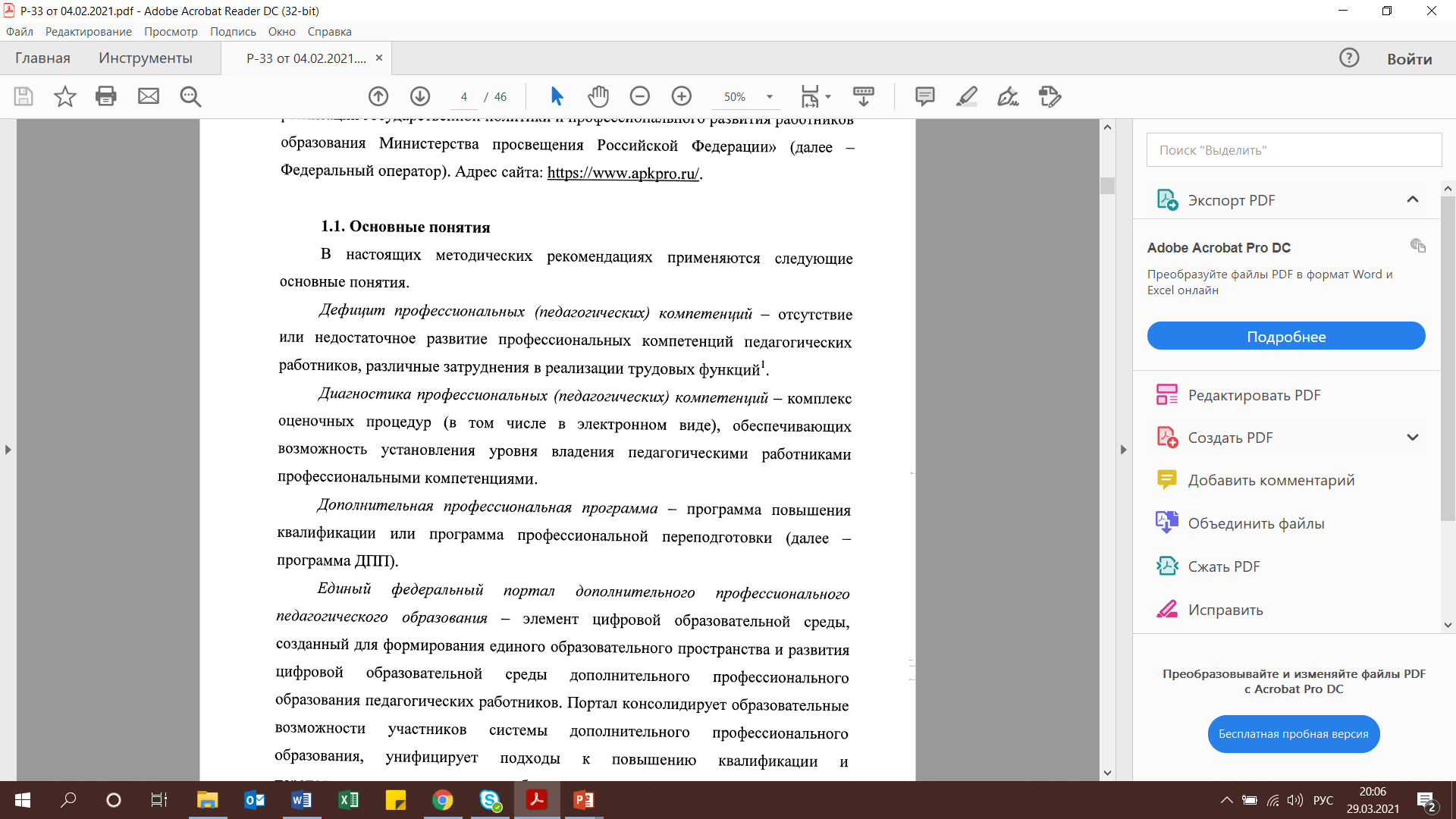 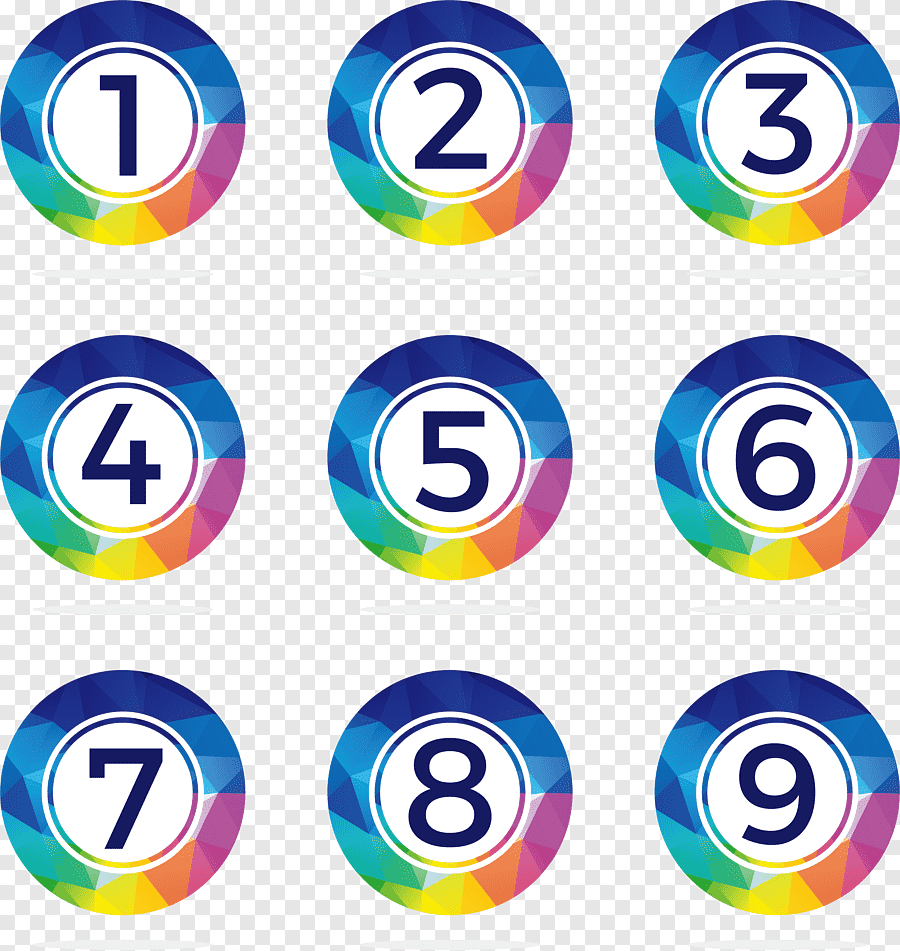 Для каждой экспертизы должны быть разработаны / определены критерии, подходящие под определенный тип деятельности / процесс / должность и ПОКАЗАТЕЛИ
Где их взять?

От должного
От нового
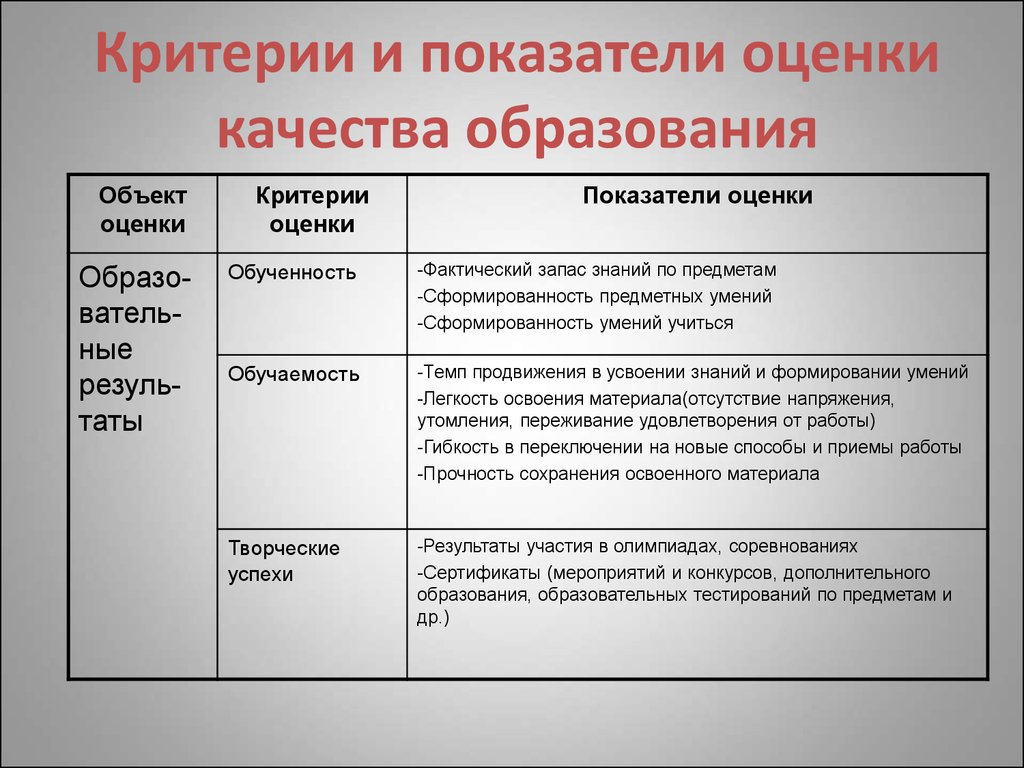 Какие они должны быть?

понятные
соответствующие объекту/процессу
измеряемые
Алгоритм:
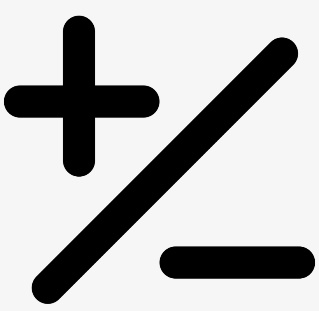 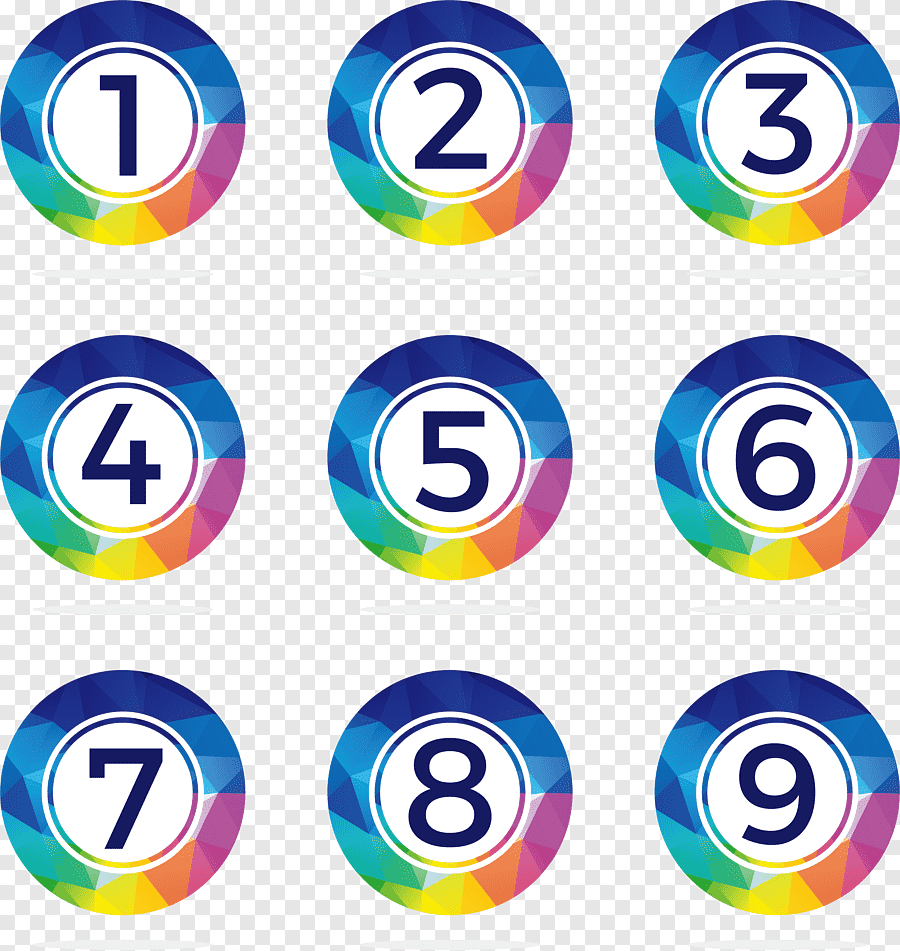 Для каждой экспертизы должна быть разработана шкала оценивания, подходящая под критерии
Какая?

Двухчастная (присутствует/отсутствует)
Уровневая (низкий/средний/высокий…)
Балльная (от 1 до 5)
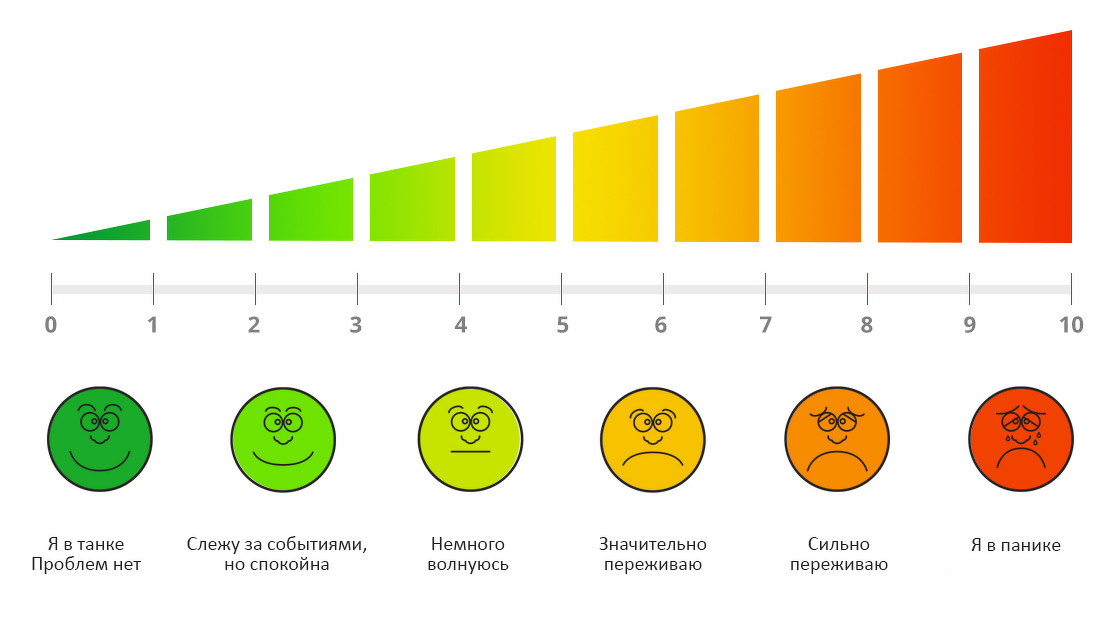 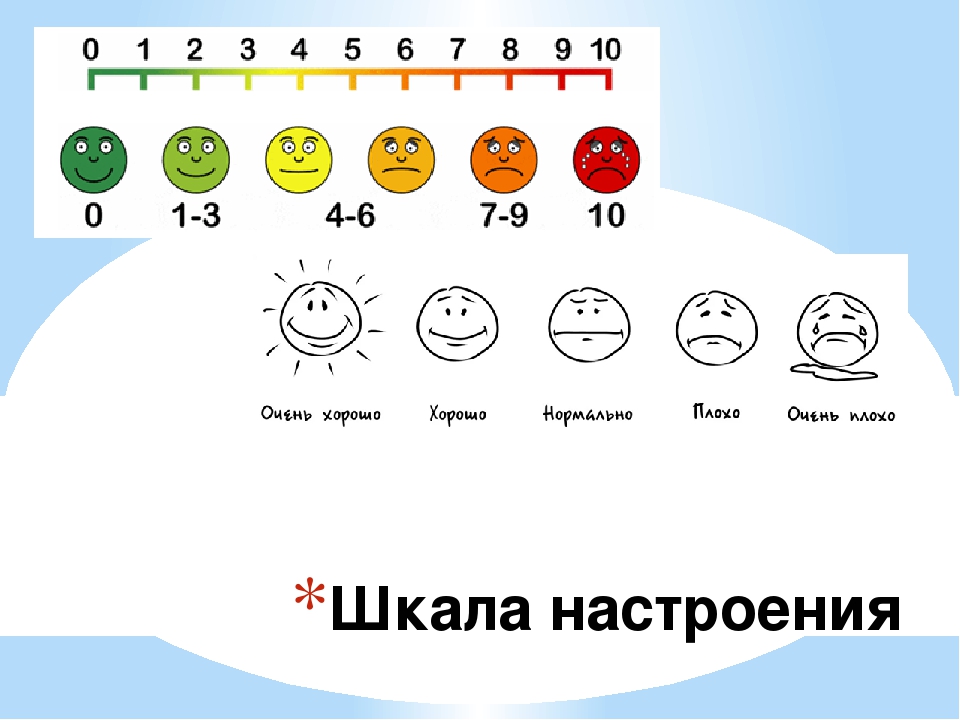 Алгоритм:
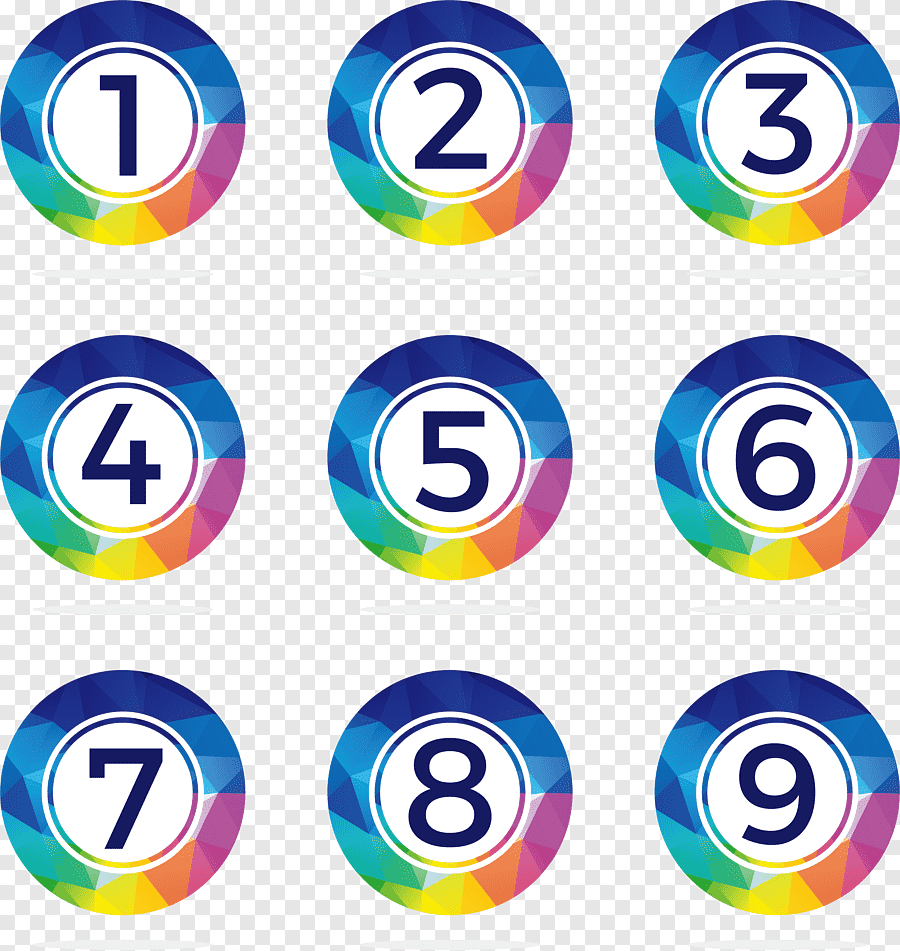 Для каждой экспертизы должен быть разработан / составлен экспертный лист
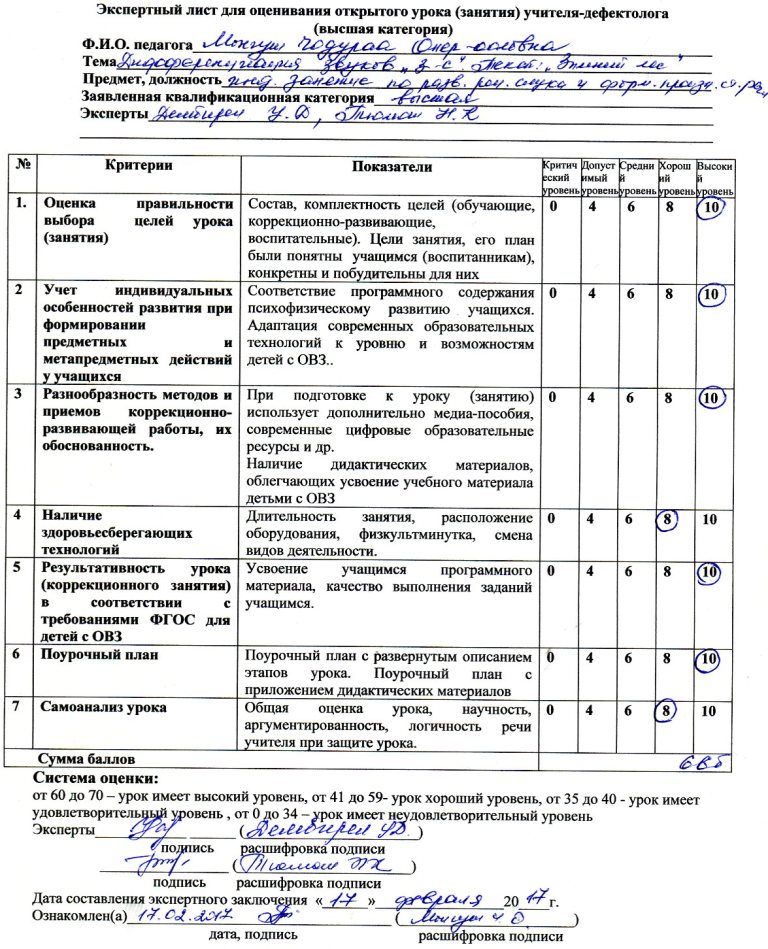 Структура экспертного листа:
Паспортичка
Критерии + шкала
Выводы и рекомендации
Алгоритм:
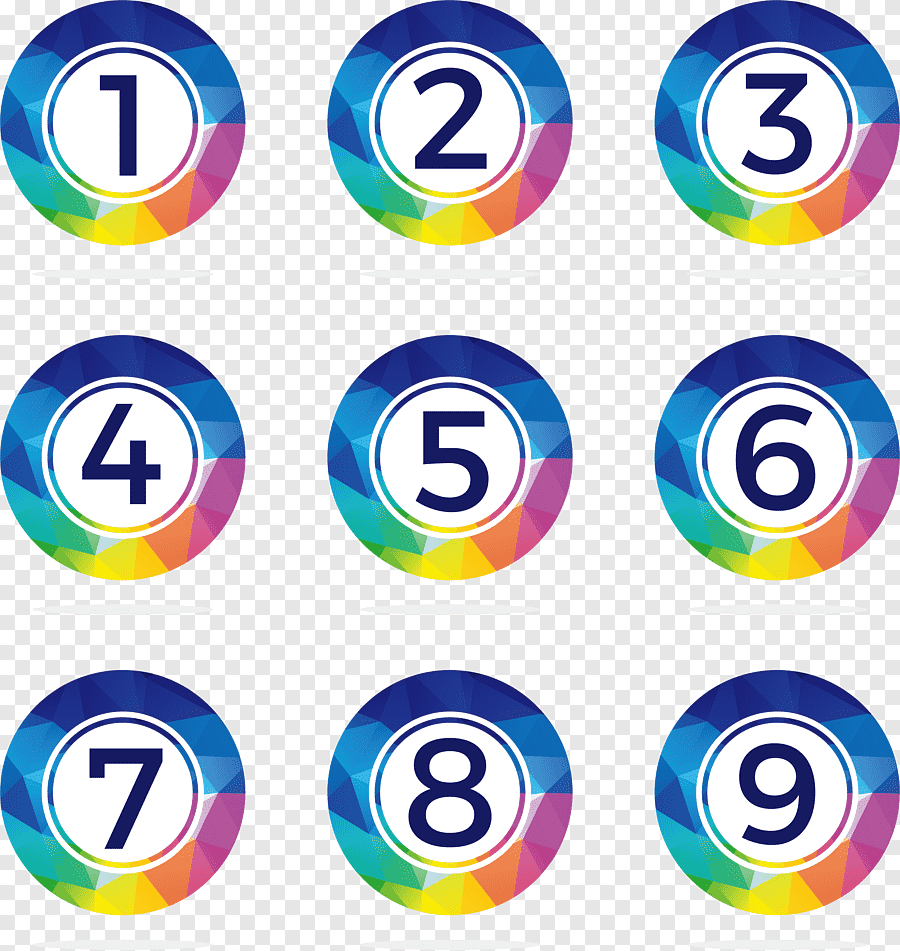 Для каждой экспертизы должна быть разработана и проведена процедура
Виды:
Экспертиза (индивидуальная или группой экспертов)
Самоэкспертиза
Двойная
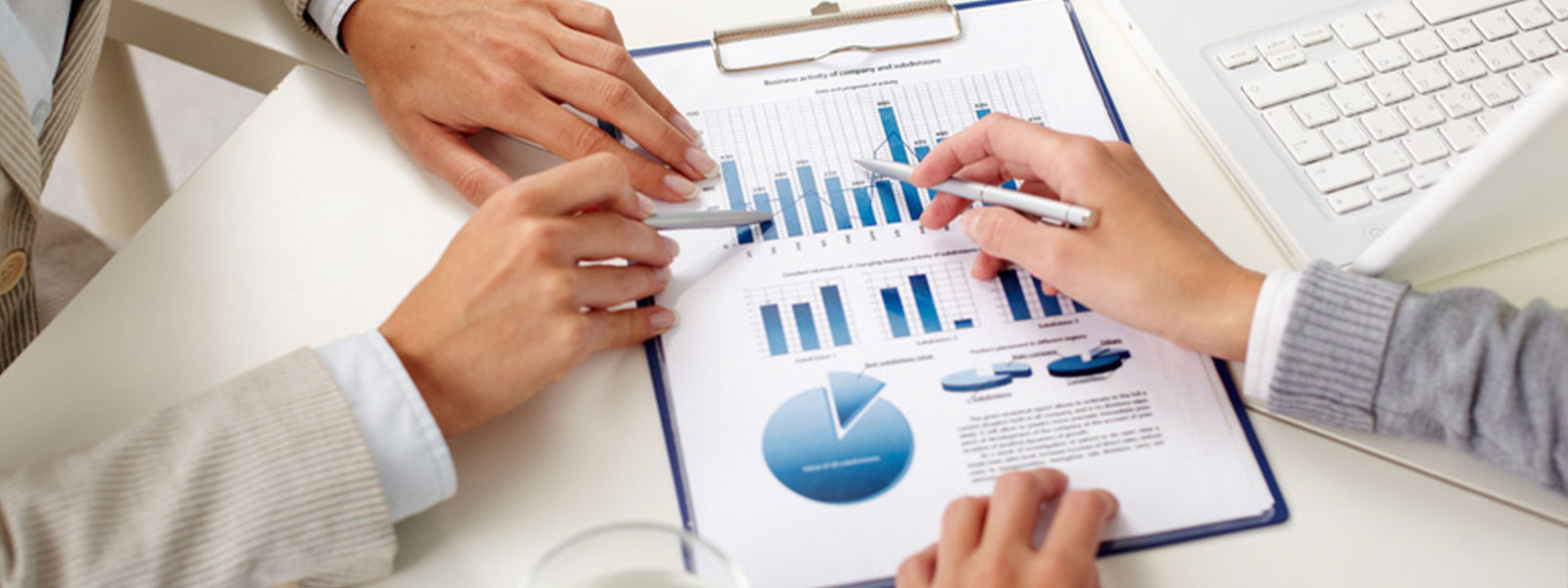 Работа в группе

Делимся на группы по  5-6 человек, работаем 20 минут
Презентуем результаты от группы (3 минуты)
Деятельность учителя
Цель
Критерии и показатели
Шкала
Процедура
Выводы
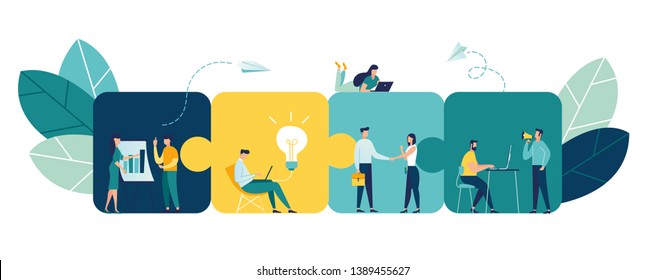 Цель: Выявление профессиональных дефицитов учителя в…..
Формы организации деятельности 
Целеполагание
Рефлексия и домашнее задание
Вовлечение в учебную деятельность каждого ребенка
Формирование УУД
Цифровые технологии и способы их использования
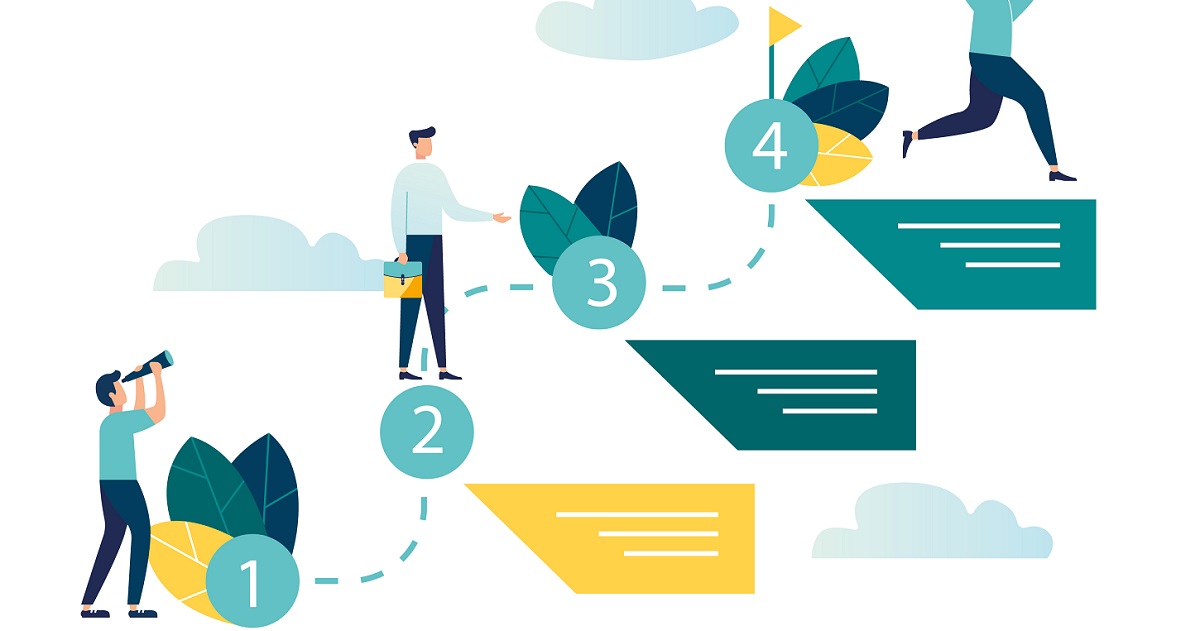 Алгоритм семинара (этапы):
Целеполагание - 15 м.
Работа в группе-20 м.
Презентация работы групп-15 м.
Рефлексия-10м.
«Метод экспертных оценок»
Рефлексия работы 
1. Как общение в ходе работы влияло на выполнение задания?       А.  делало её более эффективной       Б.  тормозило выполнение задания       В.  не позволило точно выполнить задачу
2. На каком уровне в большей степени осуществлялось общение?
       А.  обмен информацией
       Б.  взаимодействие
       В.  взаимопонимание
       Г.  были равномерно задействованы все уровни
3. Кто или что сыграло решающую роль в том, как прошла работа в группе?
      А. лидер, выдвинувшийся в ходе работы
      Б. нежелание наладить контакт большинства участников группы
      В. непонимание задачи, поставленной для совместной работы
      Г. сама задача оказалась неинтересной, трудной